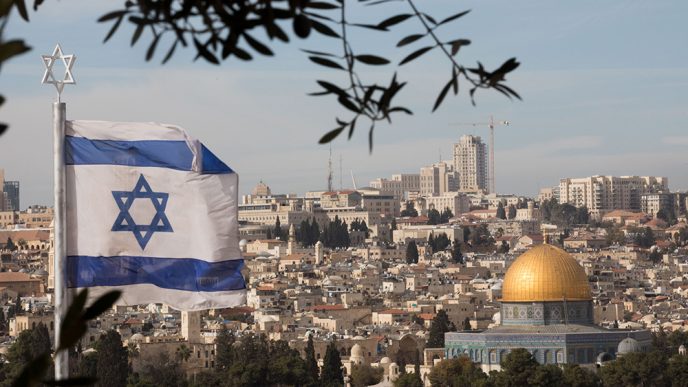 “The value of Jerusalem cannot be measured, weighed or counted, because if the Land of Israel has a soul – it lies in the Jerusalem mountains"			David Ben-Gurion
Souvenir from the INDC tour to Jerusalem

Thousands of generations dreamed of Jerusalem, while we, as a link in the chain of generations, are fortunate enough to not only travel to it and enjoy its beauty, but are privileged to serve and protect it!

		Wishing us all a fruitful tour!

			Team 4, 46th Class
                                                                      January 16-17, 2019